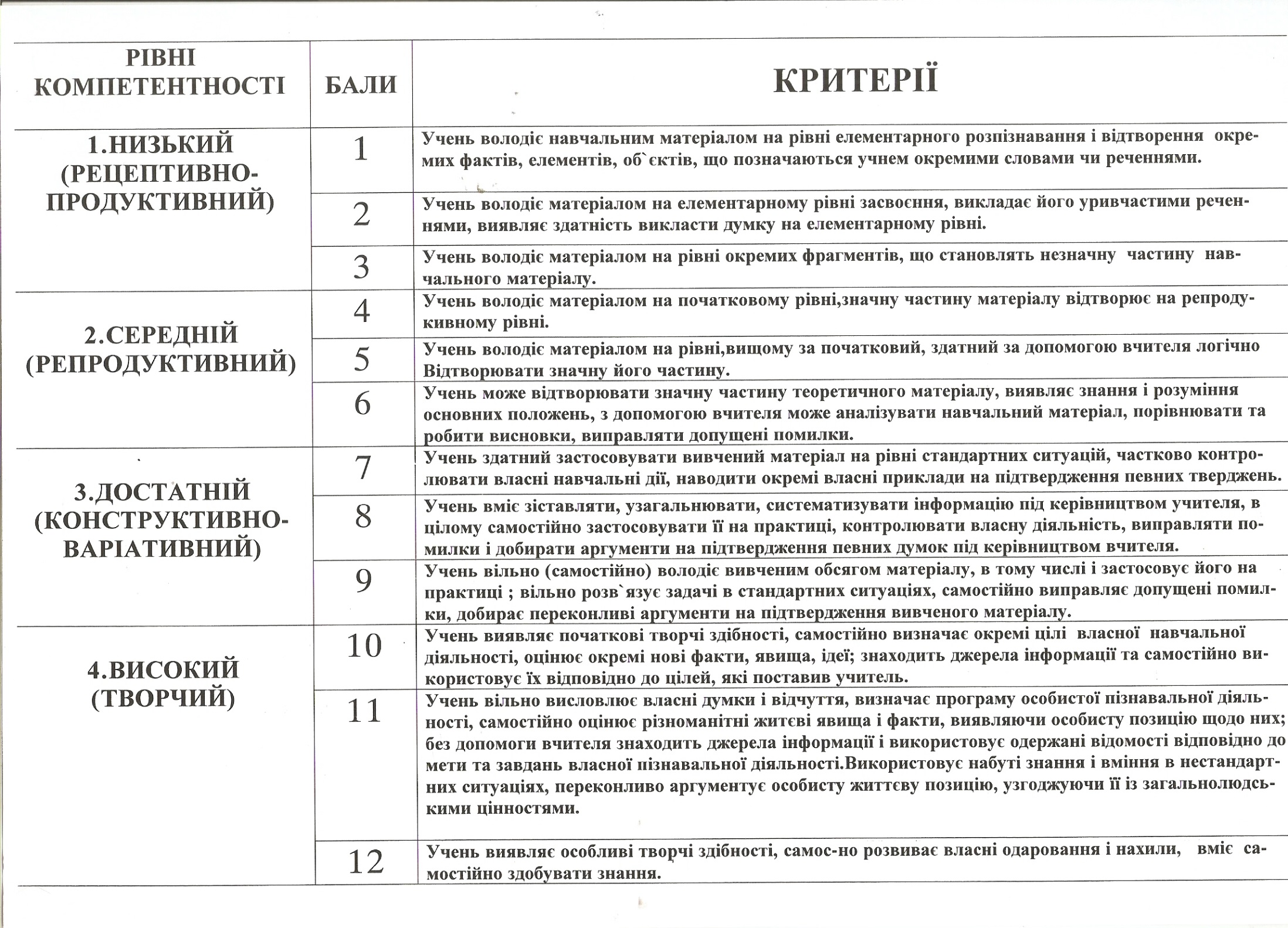 Пам’ятка для батьків